Welcome to our English Classes for 7° grade
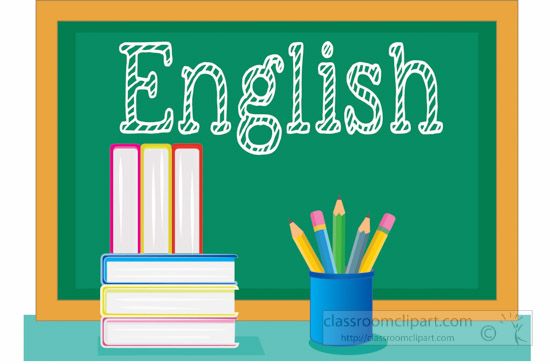 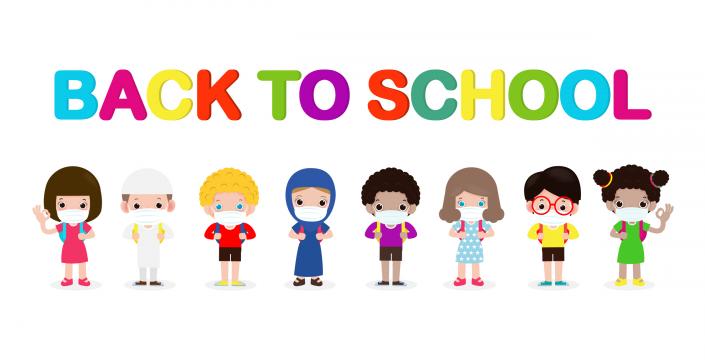 Presentación e Informaciones
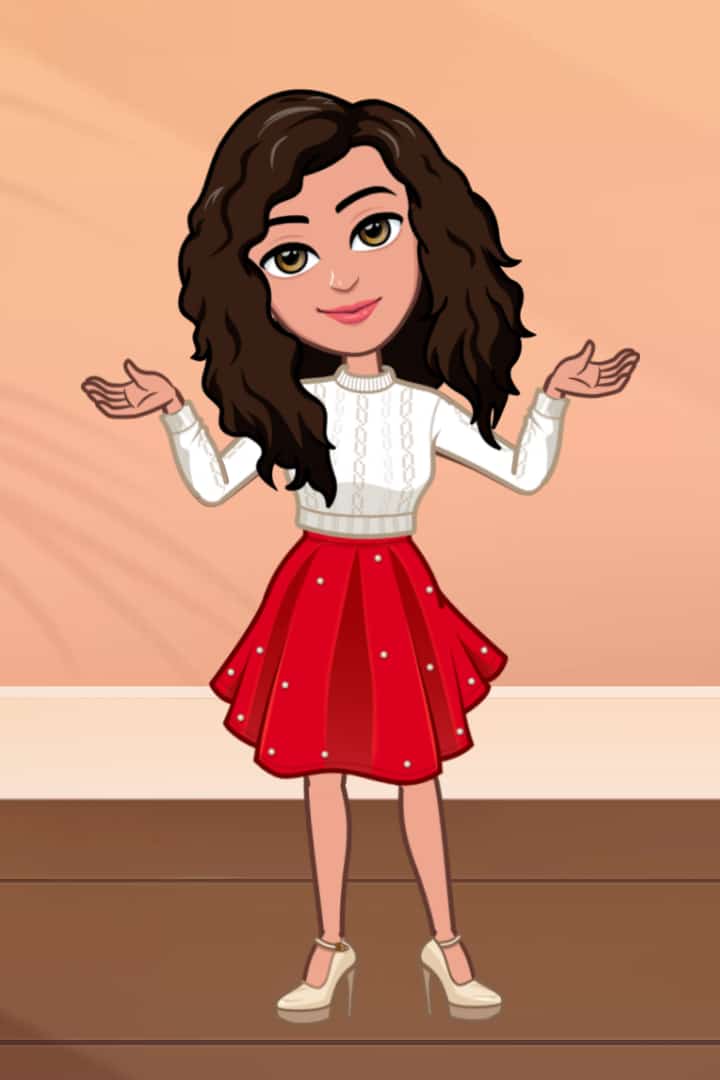 OBJETIVO GENERAL

7º BÁSICO  INGLÉS
El propósito de esta asignatura es que los alumnos aprendan el idioma y lo utilicen como una herramienta para desenvolverse en situaciones comunicativas simples de variada índole.
ESTRATEGIAS  Y  HABILIDADES
Los estudiantes desarrollarán capacidades en:
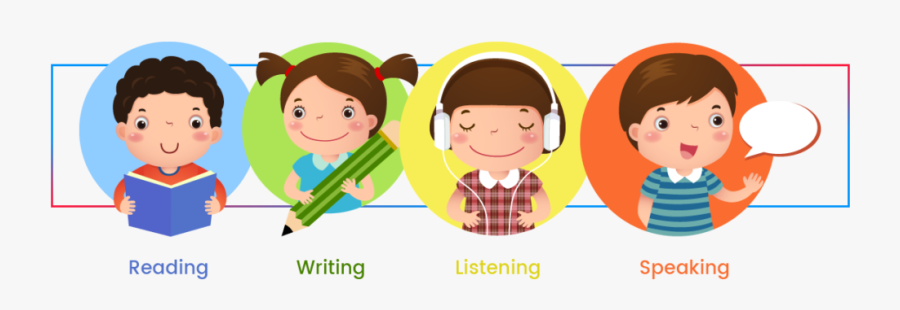 Unit 0Checking/DiagnosticDaily Routines
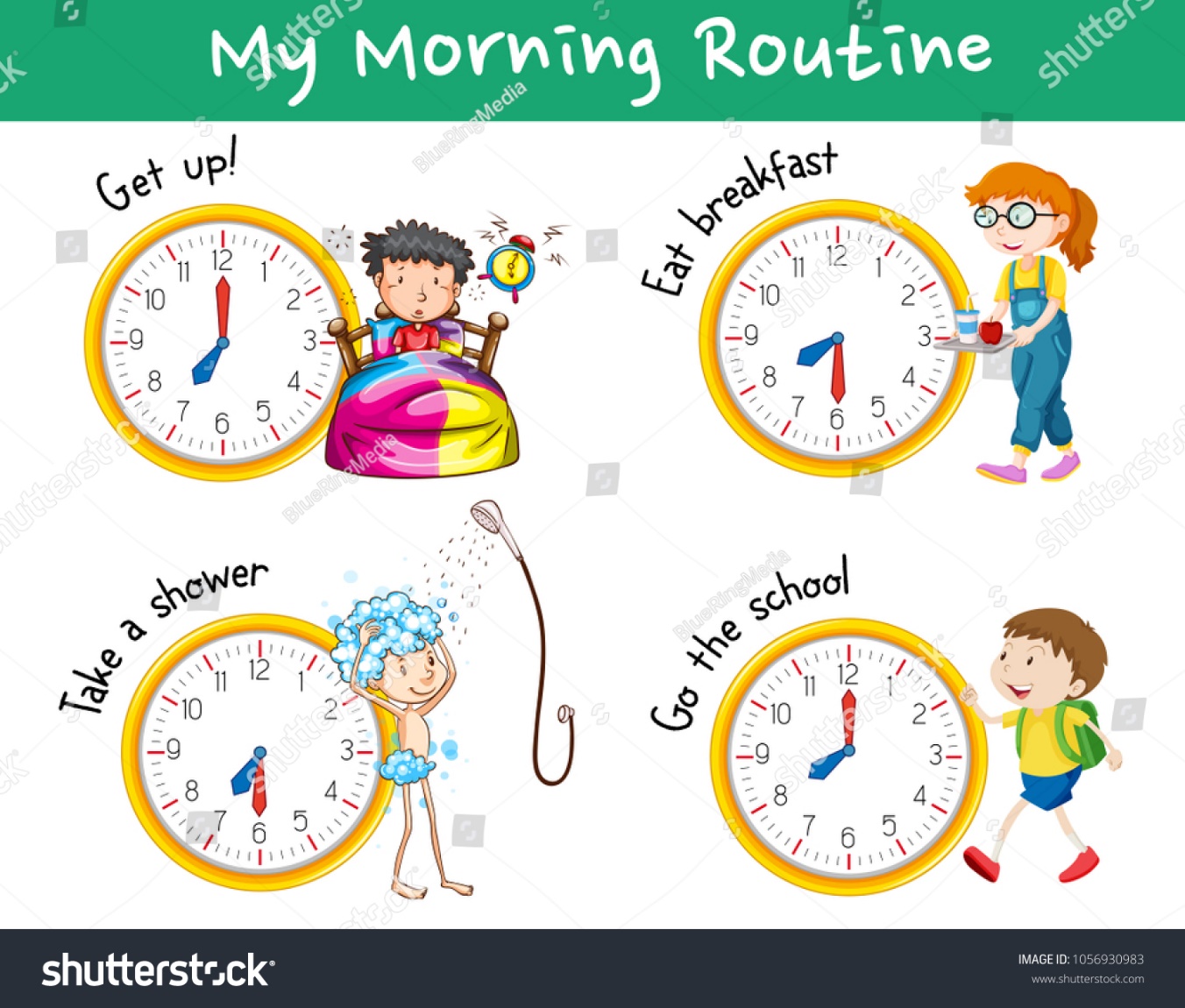 Some routines
Talking about Daily Routines
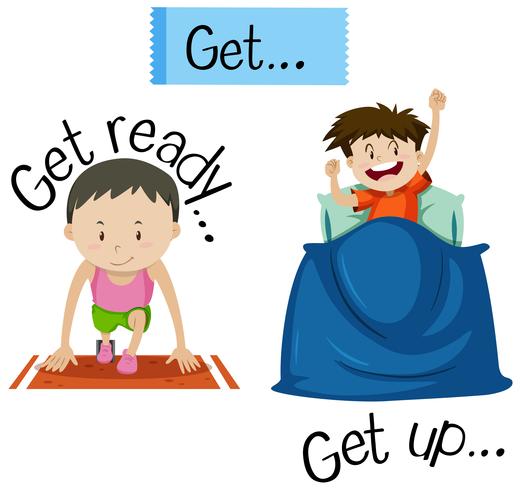 Take a Shower
Get   Dressed
Brush  my  Teeth
Go to School
Get  Home
Do my Homework
Watch TV
Have Dinner
Go To Bed
MEMORY  EXERCISES
Complete the phrase:

          WATCH…….?
BRUSH…..?
GET….?
TAKE….?
HAVE….?
GO…..?
FOOD AND HEALTH
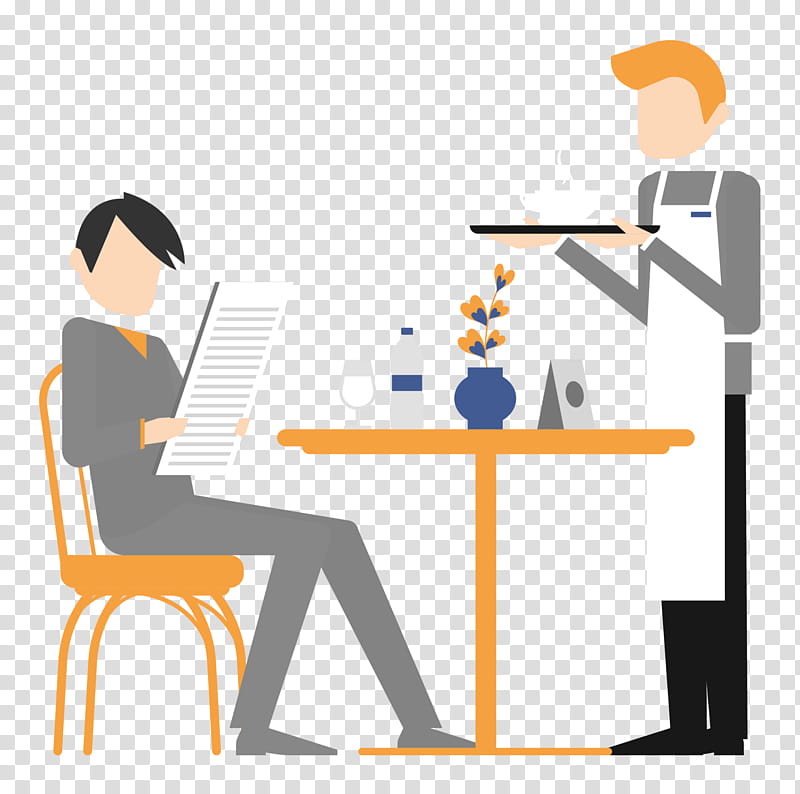 Ordering a meal 

May I take your order?
Of course. Could I have the menú, please?
Here you are
Some chicken and rice.
How much is it?
Five dollars.
Vocabulary / Contents
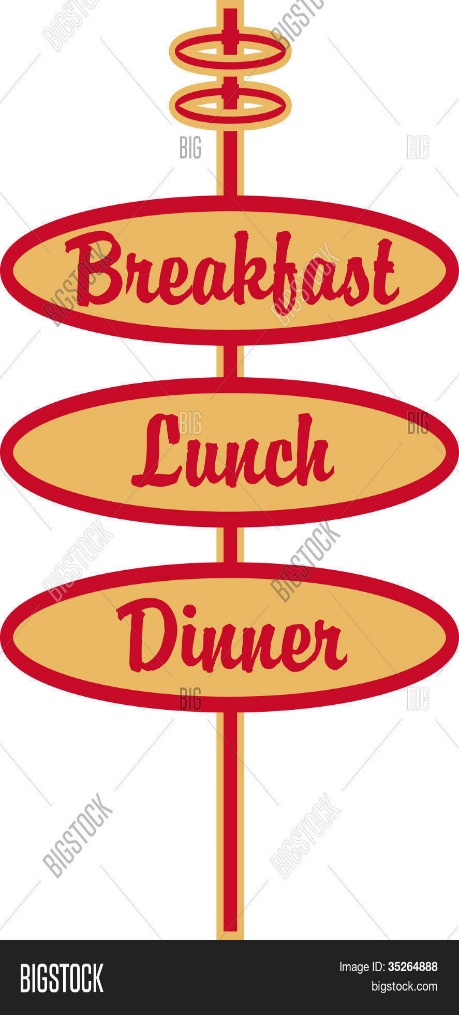 Meals: 
breakfast, lunch, dinner  

Food: 
pasta, hot dogs, feijoada, hamburger, 
   french fries, fried chicken, mash potatoes, steak, baked potatoes.
Salad:
tomatoes, lettuce, onion, celery, cabbage
Dessert:
cake, icecream, fruit, puddin